Recherche en radiothérapie
Jean-Emmanuel Bibault
Recherche fondamentale & translationnelle
Radiophysique
Etude des mécanismes physiques d’interactions entre les radiations ionisantes et la matière

En fonction du type de radiations

Explorer et valider de nouvelles modalités :
IMRT et RT en conditions stéréotaxiques
FLASH RT
Radiations ionisantes
Ondes électromagnétiques 
Photons 
Indirectement ionisants
La dose qu'ils distribuent décroît de façon exponentielle


Corpuscules chargées d'énergie
Electrons
Directement ionisants
Agissent surtout en superficie
Protons
Ions carbone
Radiobiologie
Etude des mécanismes biologiques de réponse aux radiations ionisantes

Comprendre l’effet de la radiothérapie sur les tissus

Caractérisation des cascades moléculaires impliquées dans la réparation de l’ADN, le rôle de l’immunité dans la mort cellulaire
Effets des radiations sur l’ADN
Ruptures de brins simples ou doubles

Altérations des bases

Destruction des sucres

Pontages et formations de dimères

Cassures chromosomiques ou translocations
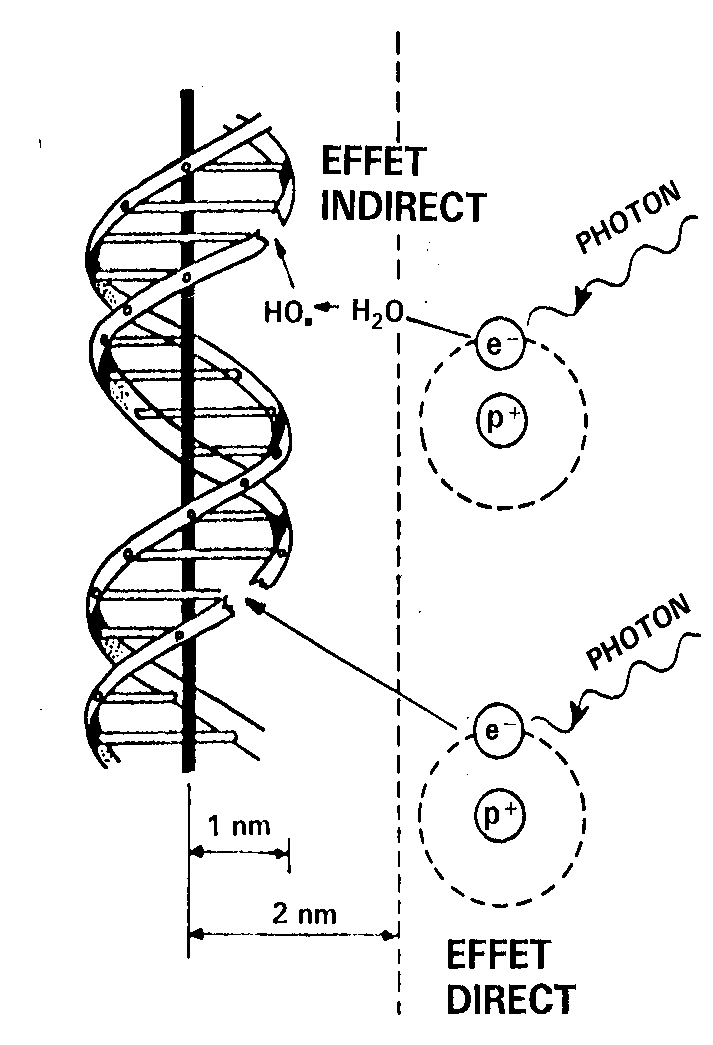 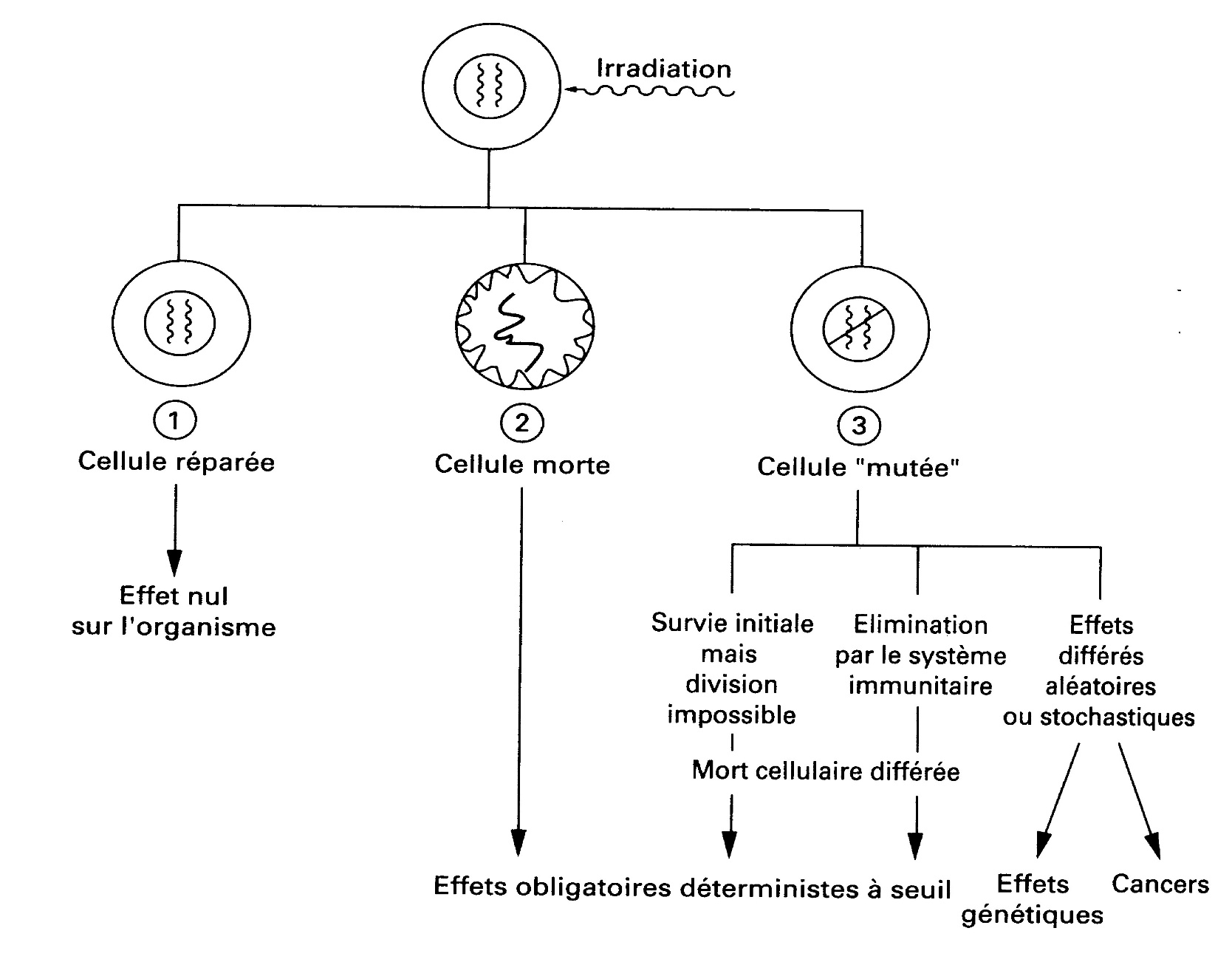 Restauration cellulaire
Réparation des lésions de l’ADN par mécanismes enzymatiques 
Restauration des lésions subléthales

		cellules saines >> cellules cancéreuses

Fractionnement => effet différentiel
Recherche clinique
Essais cliniques
Réalisation d’études pour comparer :
Différentes techniques de radiothérapie
Différentes doses, rythmes d’administration

Radiothérapie vs chirurgie
Radiothérapie vs radiochimiothérapie
Différentes techniques
RCMI
3D
Association traitements systémiques
Evaluer l’intérêt de chimiothérapie concomitante ou adjuvante

Mais aussi avec de nouvelles molécules :
Thérapies ciblées
Immunothérapie (effet abscopal)
Intelligence Artificielle
Discipline liée au développement technologique

Avènement du machine learning

Evaluer la place de l’Intelligence Artificielle :  
Automatisation de la préparation du traitement
Prédiction et personnalisation